OPEN  SOURCE  MANAGEMENT
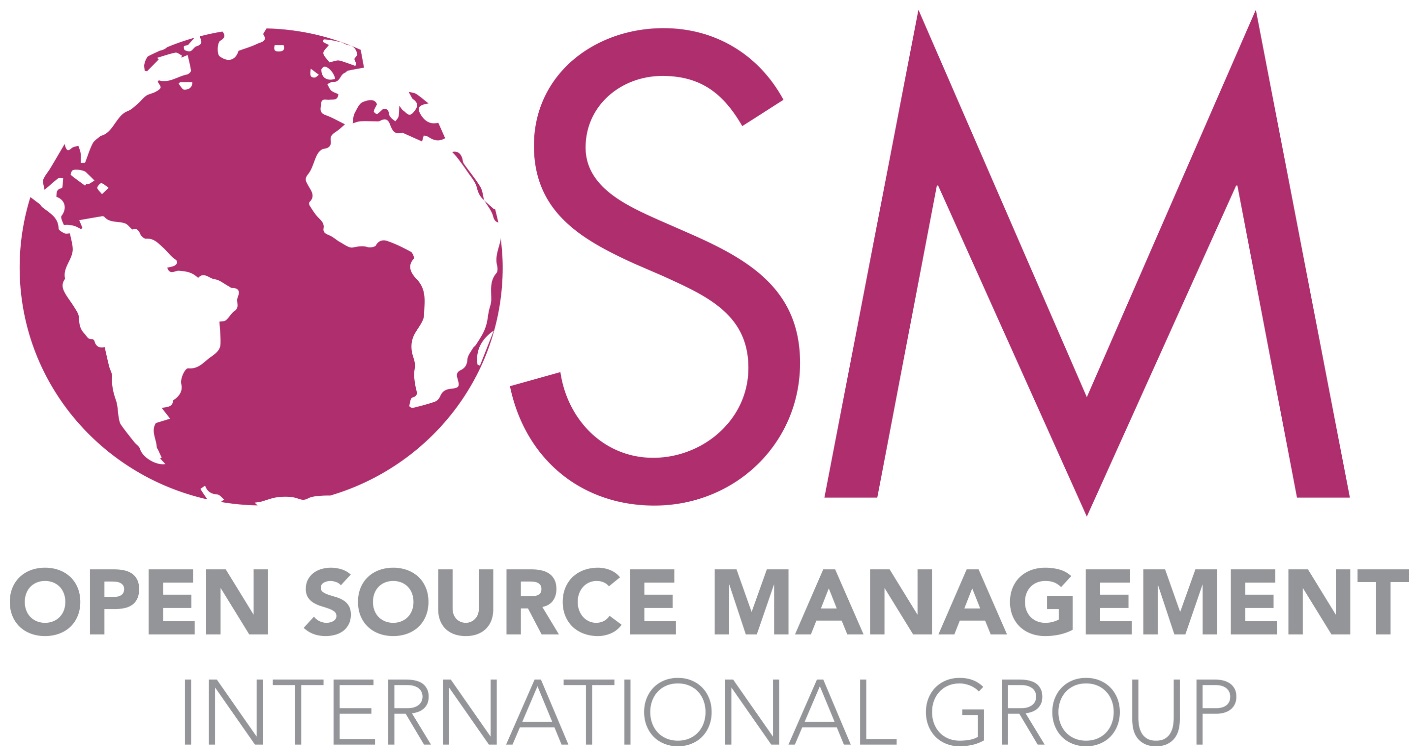 SCOPRI IL VENDITORE CHE C’E’ IN TE
1
www.opensourcemanagement.it
Alcuni dei Requisiti
50.000 euro di utile lordo in 1 mese per almeno due mesi 
Sa condurre analisi finanziaria di azienda e di migliorare suo stato finanziario 
Sa assumere persone di grande qualità per la sua impresa 
E’ in grado di concludere vendite davvero importanti 
Ha delegato almeno 1 funzione manageriale con successo
2
I AM NOT CLOSING
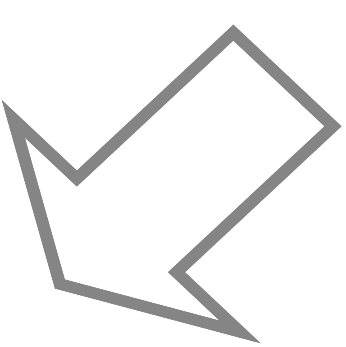 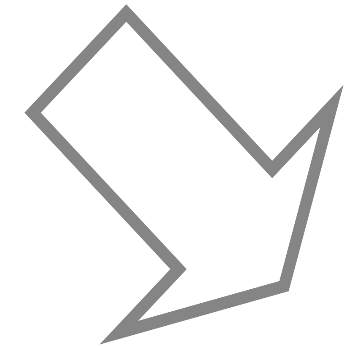 CAUSE
(I am the source thus I can learn)
EFFECT
(It is the customer, the market, etc)
LOGIC MAKES PEOPLE THINK-EMOTIONS MAKE PEOPLE ACT
4
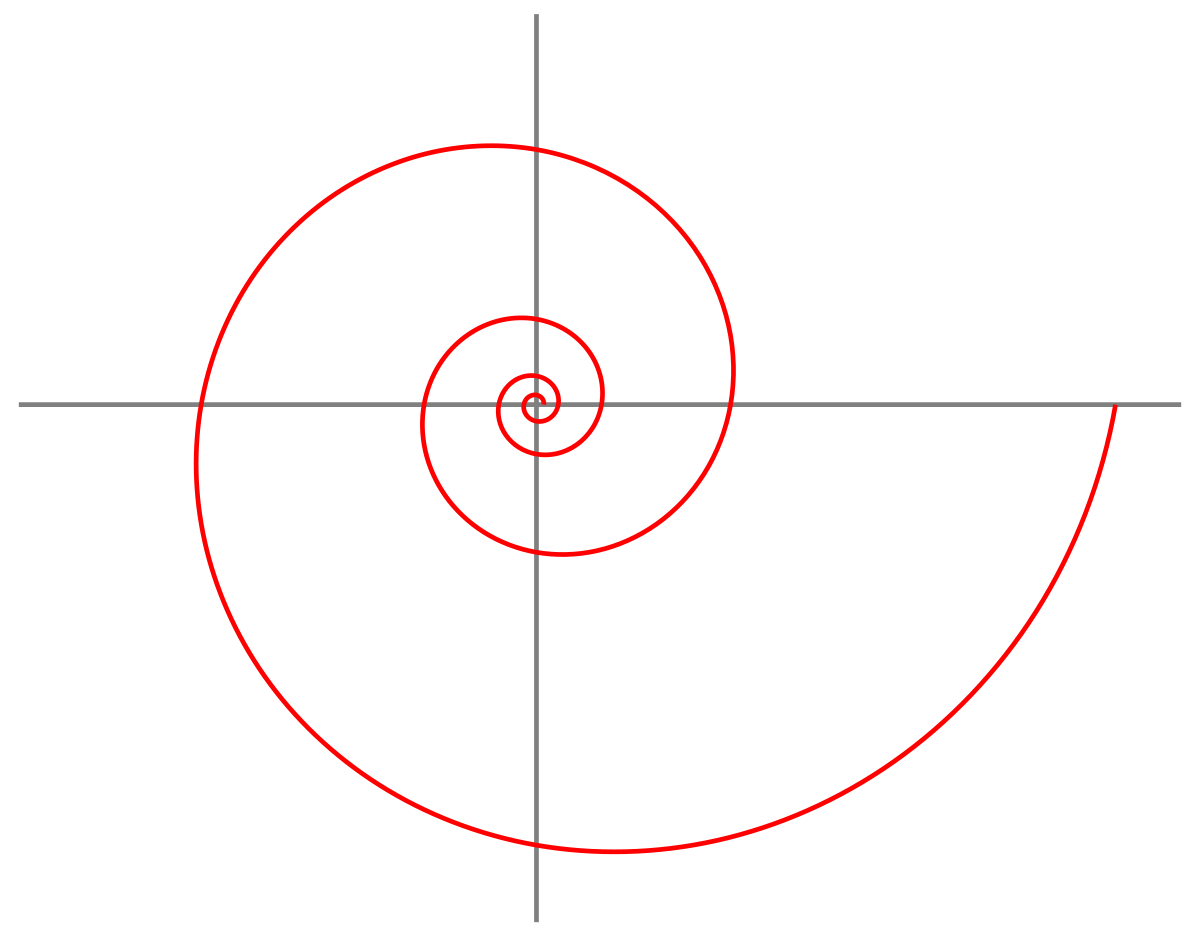 Interesse
Feeling
Interesse
Comunicazione
Punti di Contatto
Comunicazione
Acquisto!!!
Punti di Contatto
Feeling
5
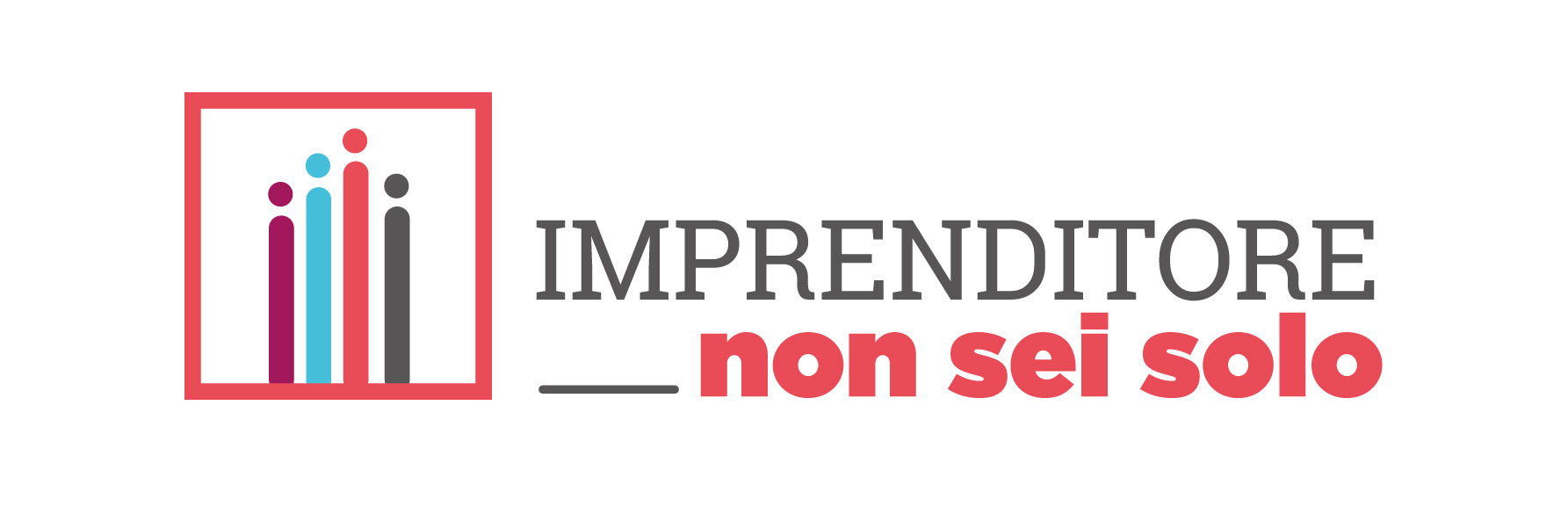 6
7
8
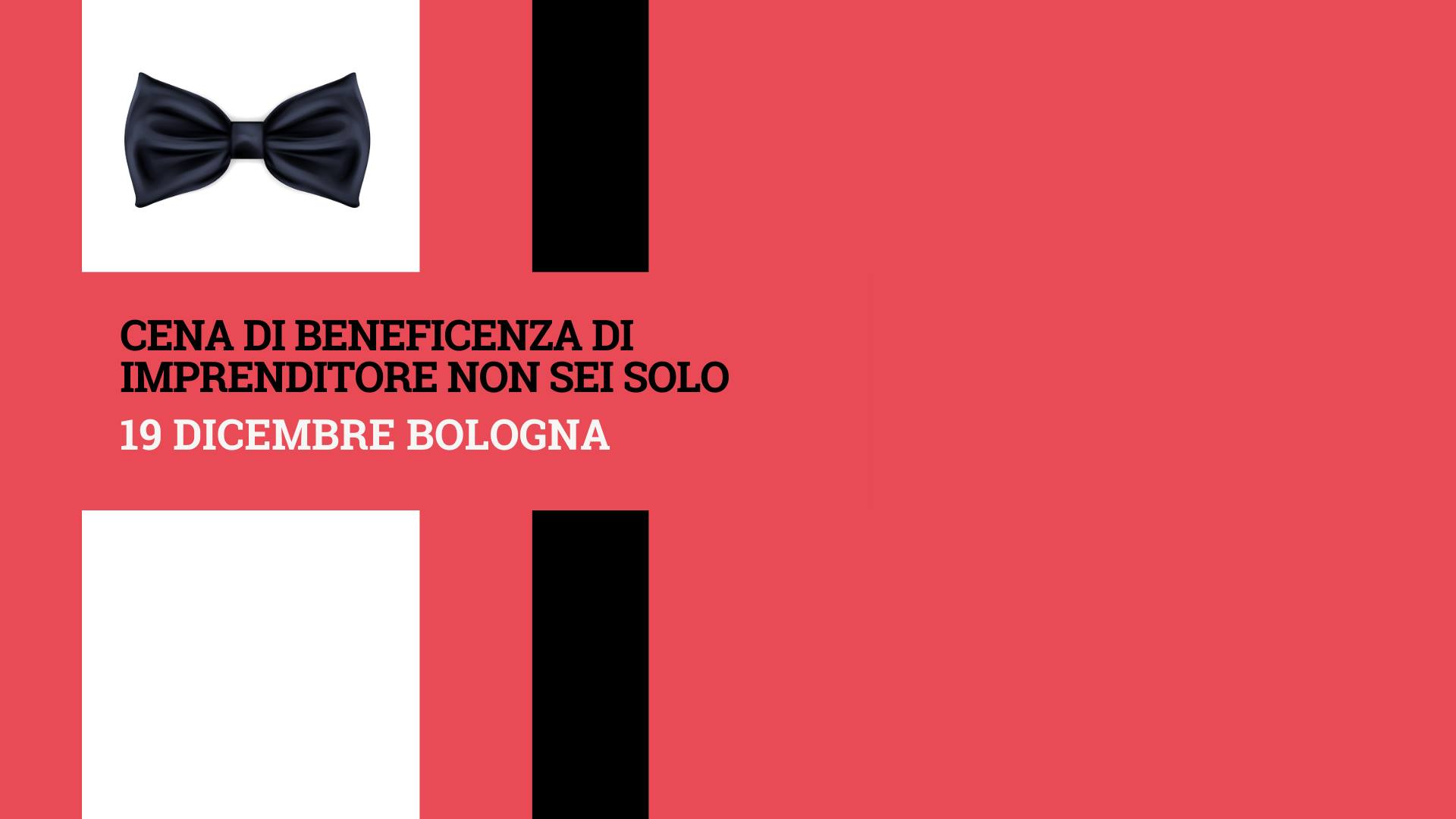 9
Io sono incuriosito dalle persone
Comunico cercando di capire qualcosa di loro
Trovo dei punti di accordo. 
Puoi essere libero solo capendo il punto di vista degli altri
Nel momento in cui capisci lui, lui acquista te
Voglio rendere libere le persone
10